ЛЕКСИЧЕСКАЯ ТЕМА: «ДОМАШНИЕ ПТИЦЫ»
«У БАБУШКИ В ДЕРЕВНЕ»цель: пополнение номинативного словаря,    словаря звукоподражаний, развитие слухового и зрительного внимания.
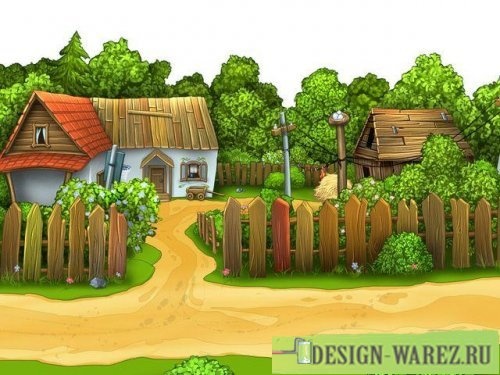 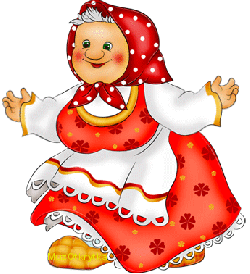 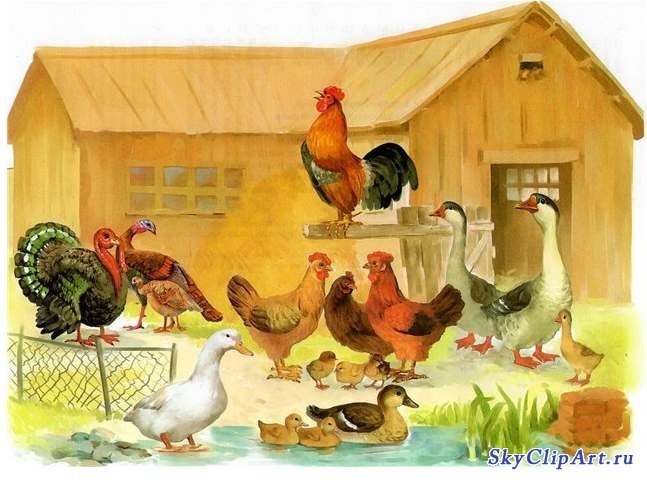 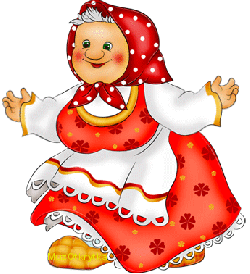 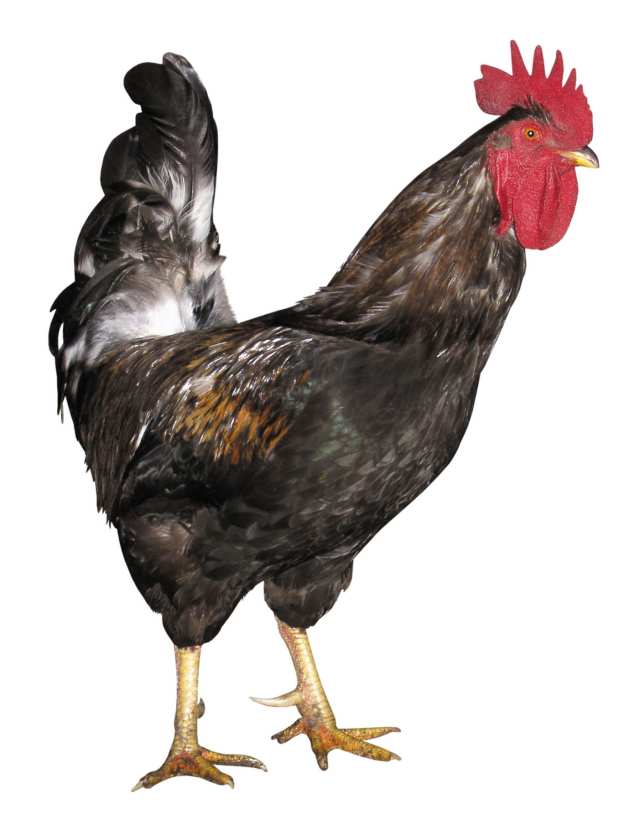 КУ-КА-РЕ-КУ…
Вот наш Петя-петушок.
Есть у Пети гребешок,
Разноцветный хвост у Пети, Петю очень любят дети.
КО –КО –КО…
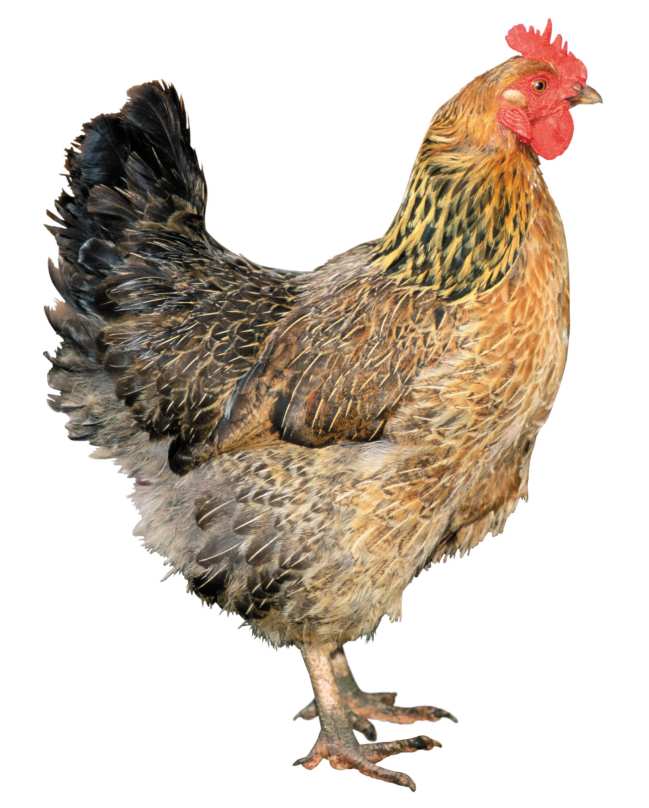 Курочка-хохлатка
Зернышки клюет.
Курочка-хохлатка
Детушек зовет:
«Ко-ко-ко, ребятки,
Зернышки нашла!»
Желтые цыплятки
Мчатся со двора.
Весь я золотистый,Мягкий и пушистый.Я у курицы -  ребёнок,А зовут меня цыплёнок
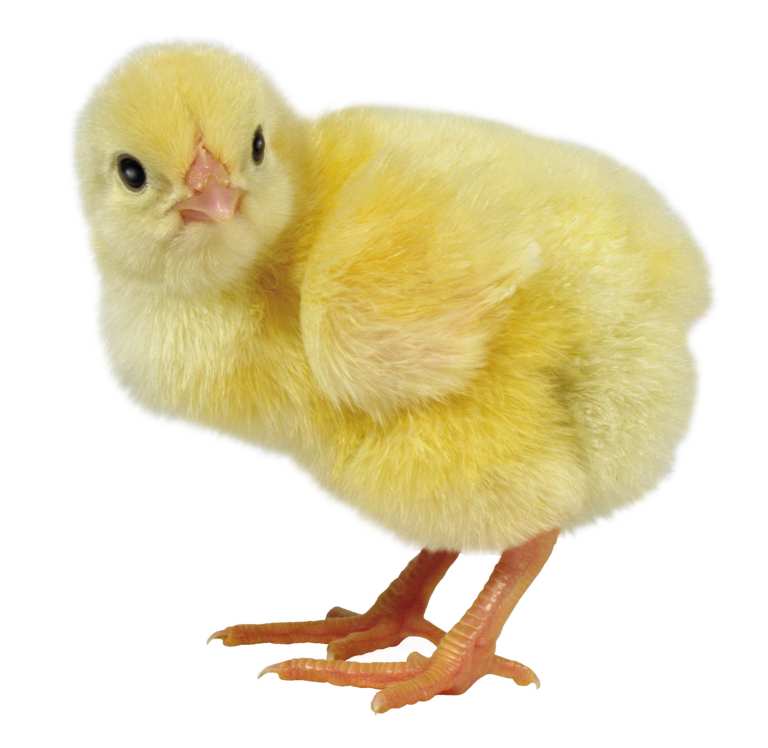 ПИ-ПИ-ПИ…
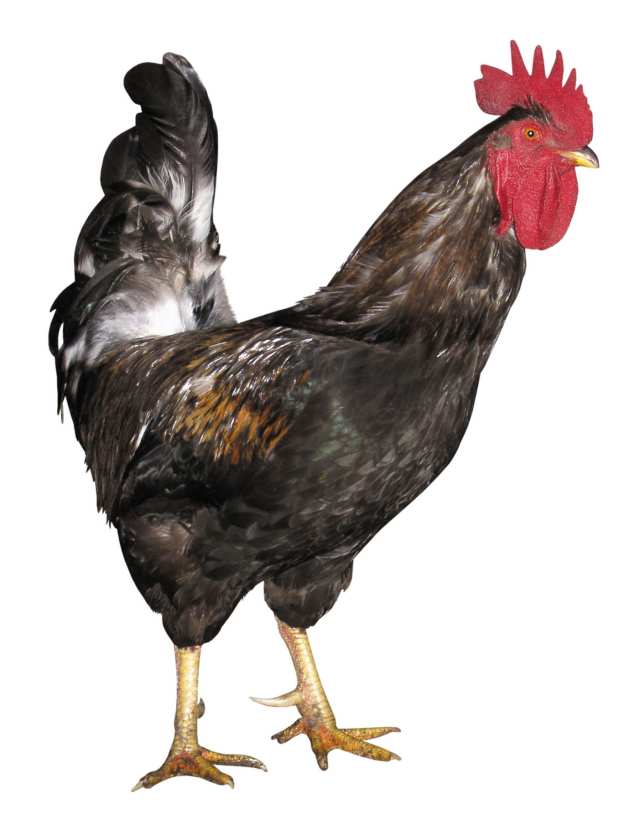 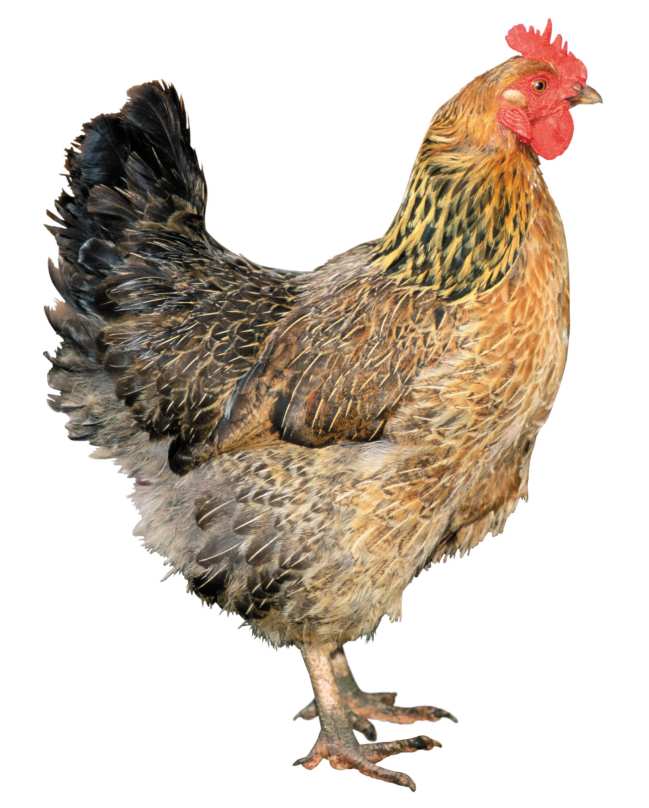 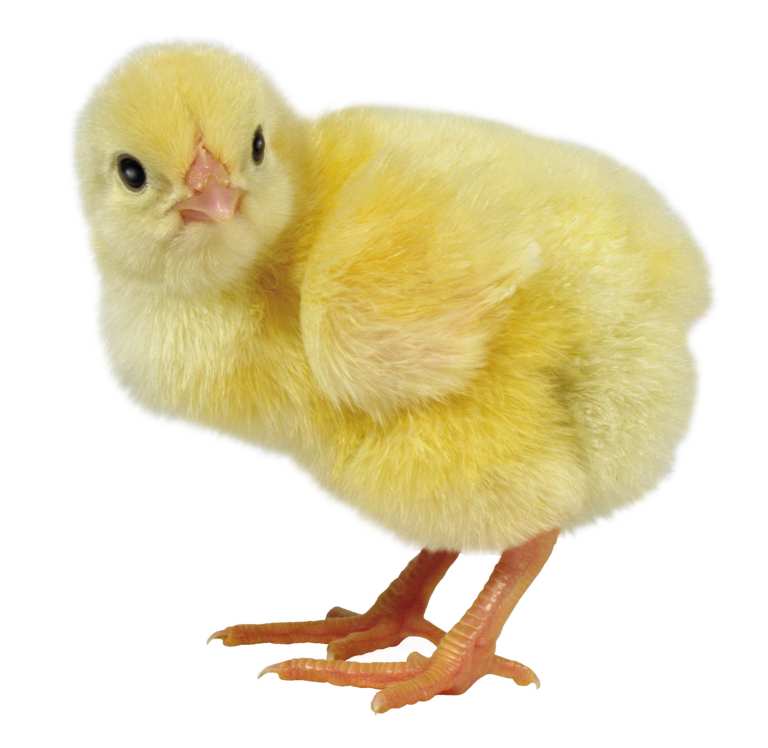 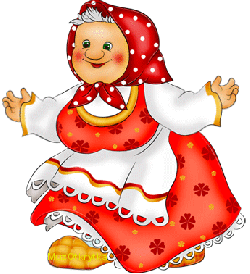 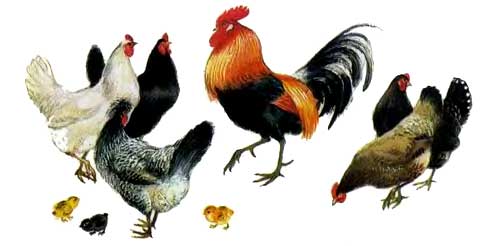